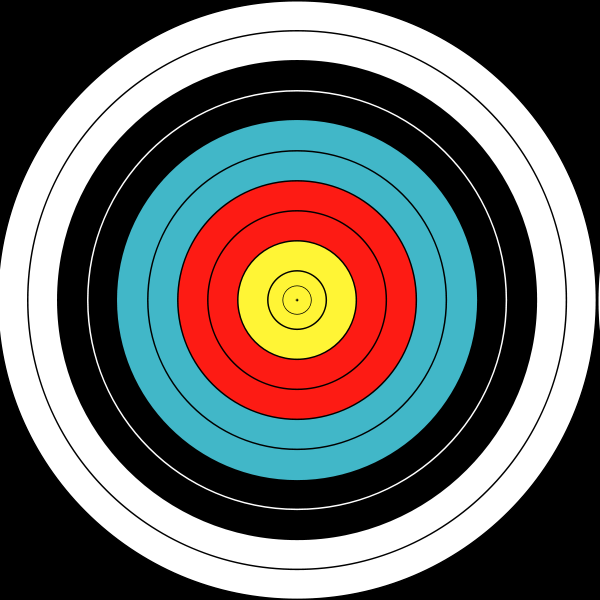 
The Fruit of Faith: LD 32-44
Respect for Love
Lesson 17 – LD 41
Hymn 11: new stanza
Give love and loyalty expression,
Adult’ry you shall not commit.
Be pure in thought, in word and actions.
The marriage cov’nant: honour it.
7th commandment
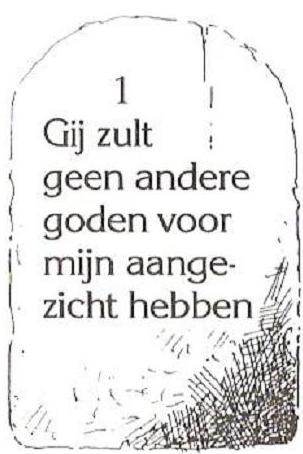 You shall 
not commit adultery
Don’t
be self-centred in your relationships
Do
be lovingly loyal and loyally loving
To be in love with someone		To love someone	(aka infatuation)
Self-centred (my need)		Other-centred
Loyalty not required			Loyalty is required

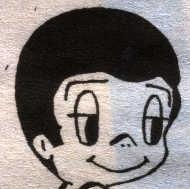 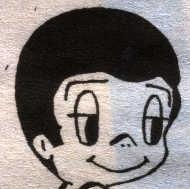 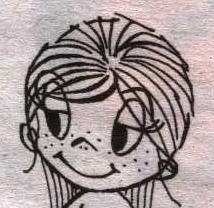 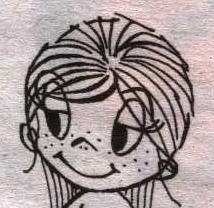 Marriage defined

An institution of God in which one man and one woman bind themselves to each other, forming a life-unit in which love and loyalty receive ultimate expression.
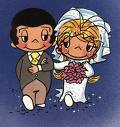 Marriage defined

An institution of God in which one man and one woman bind themselves to each other, forming a life-unit in which love and loyalty receive ultimate expression.
		Who instituted marriage? 
			God
		Who can be married to each other? 
			One man and one woman
		What does a marriage form? 
			A single life-unit
		What is marriage the ultimate expression of? 
			Love and loyalty
Purpose of Marriage
An institution of God in which one man and one woman bind themselves to each other, forming a life-unit in which love and loyalty receive the ultimate expression.

What is the main purpose of marriage?
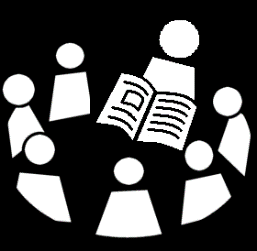 Purpose of Marriage

An institution of God in which one man and one woman bind themselves to each other, forming a life-unit in which love and loyalty receive the ultimate expression.

Main Purpose: To give love and loyalty their ultimate expression
Pillars of Marriage

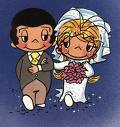 A marriage is supported by two pillars, two ‘l’s

1. You love one another

2. You are loyal to each other
loyalty
love
Purpose of Marriage

An institution of God in which one man and one woman bind themselves to each other, forming a life-unit in which love and loyalty receive the ultimate expression.

Main Purpose: To give love and loyalty their ultimate expression
Further purposes:
- to continue the human race (have and raise children)
- to rule over, care for and use God’s creation
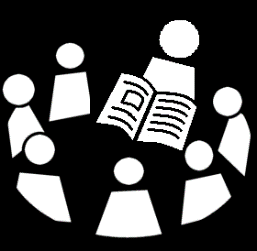 Bible Study: Genesis 2:18-24
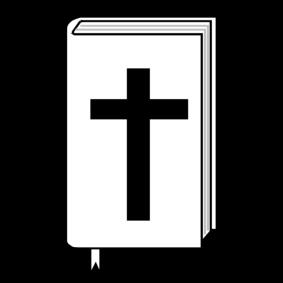 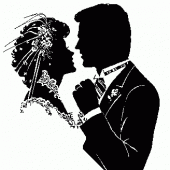 Bible Study: Genesis 2:18-24
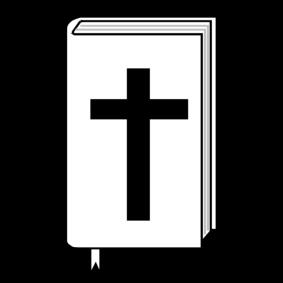 1. That man was alone
2. To see what he would name them
3. That there was no one to help him
4. From the rib (side) of man
5. She was from the same flesh and bone
6. One flesh
7. God
Note: the word “help” is used elsewherein reference to God (e.g. Ps. 146:5).
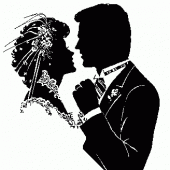 Marriage and Friendship

Marriage				Friendship
Institution of God			Institution of men
Rules of God			Rules of friends
- 1 man and 1 woman		   - 2 or more people
- in place until death		   - can always stop
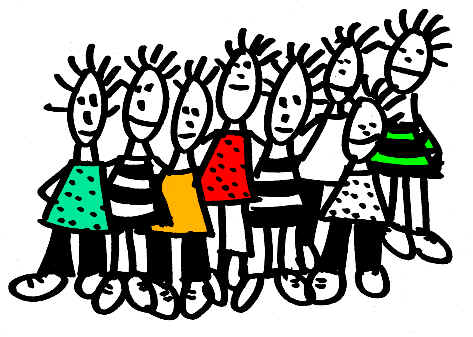 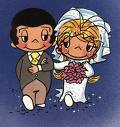 Different

Men and women are different
not just physically, in their appearance
also spiritually, in how they think

		  Males tend to be 		physical, practical
			Guys want to do stuff together
		  
		   Females tend to be 		emotional, relational
			Girls want to be together
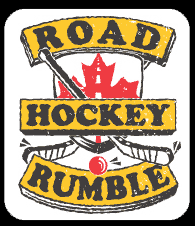 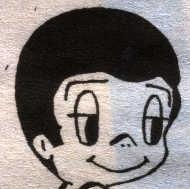 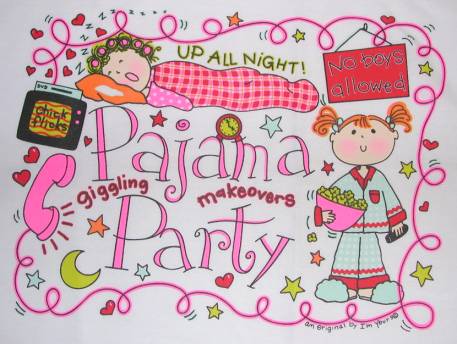 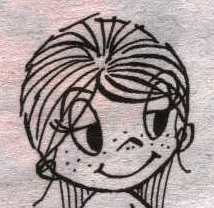 Attraction

When in their teens most people feel growing attraction for the other gender
This feeling of attraction is normal: God made it
The Fall into Sin distorted this attraction:
Same sex attraction, gender confusion
Lust instead of love
Men want to possess but girls are not things!
Women want to influence but guys are not tools!
Lust in thought and deed is called unchastity 
The solution
Keep to God’s institution
Be other-centred in your relationship.
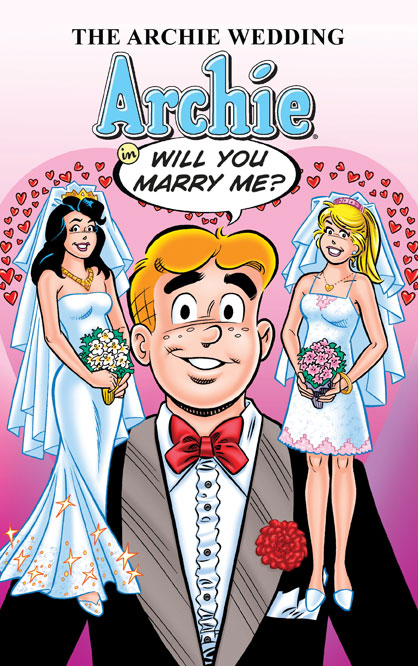 love and loyalty

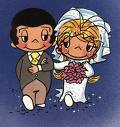 A good marriage
is not about
what you get
but about
what you give

	Be the image of God, who is 	perfectly loving &
		steadfastly loyal!
loyalty
love
7th commandment
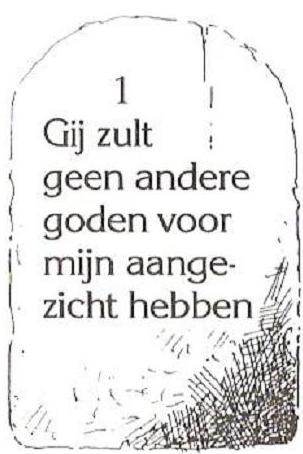 You shall 
not commit adultery

Don’t
be self-centred in your relationships
Do
be lovingly loyal and loyally loving